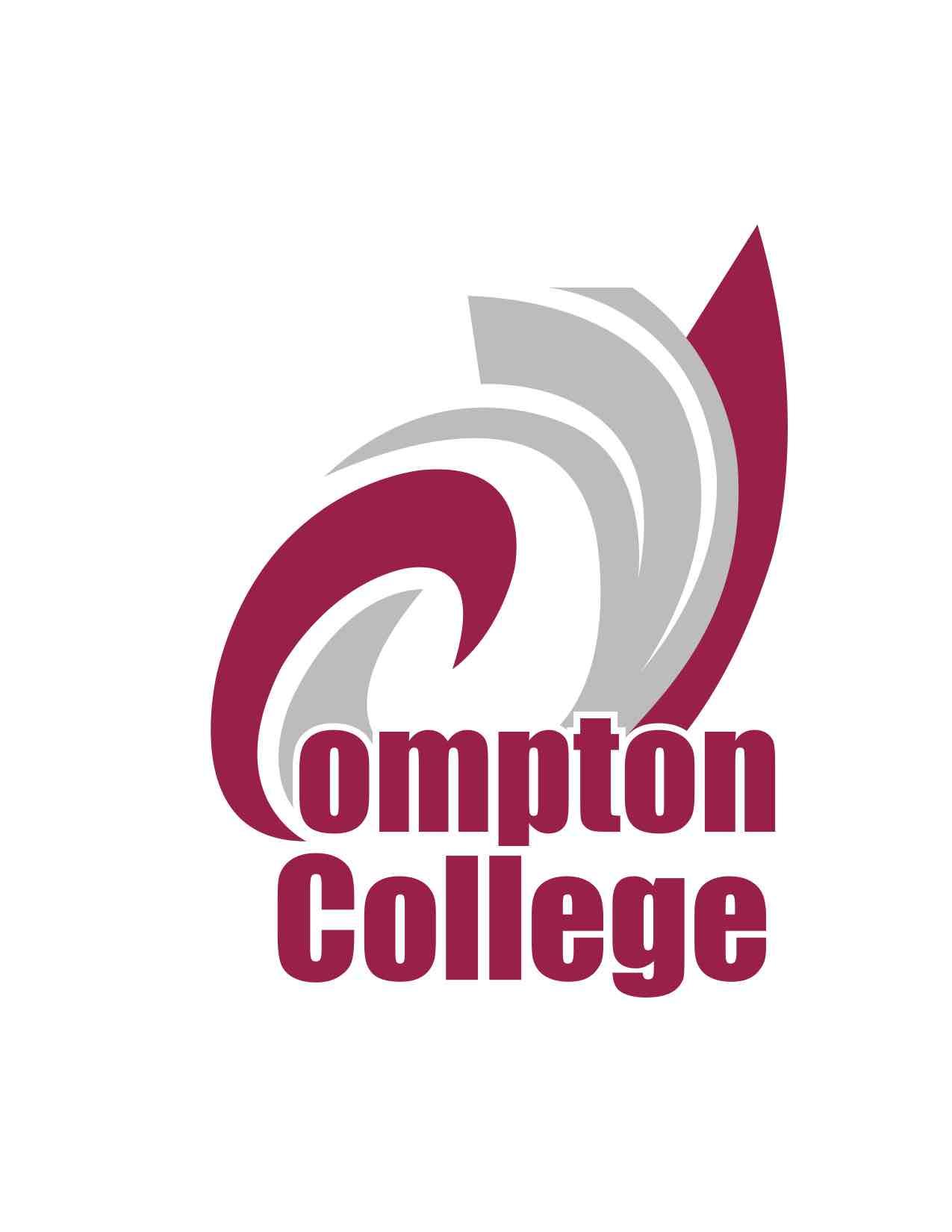 DEAC
Distance Education Advisory Committee
Friday March 27, 202010:00 am - 11:30 am via Zoom
DEAC Zoom Meeting Information
The information below is the CCC Zoom information for all DEAC Meetings.
Zoom Topic: DEAC MeetingTime: This is a recurring meeting Meet anytime Join from PC, Mac, Linux, iOS or Android: https://cccconfer.zoom.us/j/498385619Or iPhone one-tap (US Toll):  +16699006833,498385619#  or +16468769923,498385619# Or Telephone:
Dial:+1 669 900 6833 (US Toll)+1 646 876 9923 (US Toll)Meeting ID: 498 385 619International numbers available: https://zoom.us/u/arSbaaODsOr Skype for Business (Lync): SIP:498385619@lync.zoom.us
All previous meetings and recordings are available on the Distance Education website at the following link:
http://www.compton.edu/academics/distance-ed/facultyresources.aspx
Call to order: The DEAC meeting was called to order at 10:09 am by Jasmine Phillips.
Review DEAC Agenda
Recorded Zoom for this meeting.
CCC Zoom & Agenda
DEAC Voting Members
Voting members of committee:
(Quorum=7 members need to be present to vote)
DSPS/ADA Rep- Cliff Seymour
Student Rep-
Academic Affairs Rep Co-Chair- Barb
Counseling - Eckko Blake 
Student Services Rep- Syria Purdom
MIS Rep- Andrei Yermakov
Curriculum Committee Chair- Sean Moore
DEFC Co-Chair- Jasmine Phillips
Faculty Reps (GPD)
BIS-Lynda Wilkerson
SS-Dr. Kendahl Radcliffe
FACH-Nikki Williams
STEM-Jose Villalobos
HPS-Dr. Roza Ekimyan
Adjunct Rep-Stephanie Eaves
Recommended Action: It is recommended that DEAC approves the previous meeting minutes as presented.
Motion: Nikki 
Second: Cliff
Previous meeting minutes
November 26, 2019 meeting
DE Updates
Guided Pathway Division Reports- Faculty Reps
Curriculum Report- Curriculum Chair
Senate Report- DEFC
FCRC Update- FCRC Chair
Workgroups
LTI: Norton was submitted by Harvey Estrada

DECO: Report- DEFC
CVC-OEI will fund Labster through December 2020
CVC-OEI will fund Proctorio through June 2020
DEFC Report Out: Latest Canvas Updates
Now Available from CVC-OEI! Communities of Practice (CoP) for all CCC employees interested in developing and delivering fully online courses that satisfy general education transfer requirements for oral comm, science labs, and math. 
Email Logan Murray at lmurray@cvc.edu to be added to these CoP Shells!

New Gradebook: Launch January 2020 - available for activation under Settings>Features. 
Review: https://community.canvaslms.com/videos/4325-newgradebook-overview  
New Quizzes: Launch summer 2020 - available for activation under Settings>Features: 
Review: https://community.canvaslms.com/docs/DOC-12115- new-quizzes-feature-comparison 
New Analytics: Launch March 2020 - available for activation under Settings>Features: 
Review: https://community.canvaslms.com/docs/DOC-17998- 41521003848
Portfolium: E-Portfolio Self-enroll course: https://training.instructure.com/courses/2647816
Wellness Central is active in the student hub
DEFC Report Out: Remote Instruction Update
Remote Instruction Transition: currently all but one class has transitioned
If faculty still need help they can revisit the Growing With Canvas tutorial course, the Distance Education Repository and call the Canvas 24/7 help line at (424) 213-6007
Please refer students to the Passport to Canvas student orientation if they need help navigating Canvas and have them call the 24/7 Canvas student help line at (424) 213-6003
New Resources Installed in Canvas:
Online Counseling is available through the Student Hub
you can add the tiles to your own class pages in Canvas!!
Online Tutoring is now available through the SRC and through NetTutor
Adjust All and Badges for Faculty
New Resources Coming:
Ally for Accessibility & Labster for lab sciences online
DEFC Report Out: Remote Instruction Update
Canvas Use Analytics:
Pre Covid= 138 courses - 63 teachers - 2,571 Students Using Canvas
Currently=374 courses -193 teachers-4,523 students using Canvas 

Communication with the Chancellor’s Office and ACCJC
Barb, Lauren and Jasmine are meeting to make sure that our list of courses taught via Remote Instruction is sent to the CO and ACCJC
DEFC Report Out Continued
Please reference the Canvas Global Announcement for faculty
Please click the following links for Faculty Resources:
Growing With Canvas Faculty Training Course
Distance Education Repository
CVC-OEI Remote Instruction Resources & Webinars
CVC-OEI Instructional Continuity Resources
Zoom Video Tutorial  & Zoom Video Webinar Recording
Distance Education Office
Faculty can call the Canvas Faculty Help Number 24/7 at: 424-213-6007
DEFC Report Out Continued
Please reference the Canvas Global Announcement for students
Please click the following links for Student Resources:
Canvas Login Instructions
Video Overview of Canvas
Passport to Canvas Student Orientation
Distance Education Office
Online Student Support Hub (Contact all student services departments online during regular business hours.)
Chat with a Compton College Counselor
Reduced Cost Internet for Students
Students can call the Canvas Student Help Number 24/7 at: 424-213-6003
DEFC Report Out: Process for LTI Approval
Canvas LTIs:
List of Canvas LTI’s that are installed
 If faculty would like an LTI installed they must fill out the formal recommendation form
If the LTI is free and ADA compliant then the LTI will be installed
If the LTI is not free then the form must come to DEAC for review and approval
The funding would need to be specified as LTIs can have yearly costs and this would then need to go into the next budget cycle
DEFC Report Out: Process for DE Forms
All DE Forms are located on the DE Repository Forms Page
There are forms for registering for our CC Canvas Training, adding Tutors to your course, combining course shells, sandbox requests, Canvas Demonstrations, and the Intent to fill out the DE Addendum form. 
Please fill out these forms instead of emailing distance education for these tasks.
This is so that we can efficiently make sure none of the requests go unanswered.
DE Old Discussion Items
Items:
Tracking online and hybrid attendance in Banner
Barb has stated that it is not necessary for online faculty to fill out attendance for online courses since we use the two week signin drop policy.
It is required for all those who transitioned from remote instruction to track attendance during their regularly scheduled class times
@ONE Training is full so we are starting Compton College Canvas Training:
Introduction to Teaching With Canvas: March 30-May 1
Online Teaching and Learning: May 4-May 31
Creating Accessible Course Content: June 1-June 28
Sign up form
We will communicate when we will run a second sequence to try to finish before fall 
Smart Measure will not be setup in Canvas because it will not be funded from the CVC-OEI
Quest for Success still remains available and we will pair the Passport to Canvas to address the student orientation to Canvas
DE Old Discussion Items: Contracts
Canvas Contract to have past courses imported has been approved and the requisition has been submitted. We will notify everyone once the import is going to take place.
We no longer can access Canvas at El Camino College

Etudes Contract for CourseEvalHQ has been paid and installed. In the fall when we do faculty evaluations we will be able to administer surveys to our online students to include in your faculty evaluation.
Review Formal Recommendations
Resubmission for First Read: Net Lab 
Second Read: DE Language for Online/Hybrid Syllabi
Second Read: DE Communication Plan
Second Read: Hypothesis
Second Read: DE SAO’s
Resubmitting for First Read: Net Lab
PRESENTATION OF NET LAB RESOURCE
DISCUSSION
Rashid Yahye
RESOURCE
Net Lab
NOTES
After a second read the committee will take a vote.
This item has been tabled.
Discussion: Syllabus Statements for Online/Hybrid Classes
DE Language for online/hybrid syllabus
After speaking with faculty, we will move forward with this language in the Distance Education Handbook and not send this through Senate.
Rationale: Senate cannot mandate what goes into a syllabus
Consider some optional statement and some mandatory statements to avoid making the syllabus too long
Notes: 
Add electronic link for resources-done
Link to website with hours-done
2nd Read: DE Communication Plan
PRESENTATION OF DE COMMUNICATION PLAN
DISCUSSION
DEFC
RESOURCE
DE Communication Plan 
NOTES
We need someone to make a motion to vote to approve the DE Communication Plan.
M: Nikki  S: RozaY: all   N:0 A:0 Result:motion carrier
2nd Read: Hypothesis
PRESENTATION OF HYPOTHESIS RESOURCE
DISCUSSION
Susan Johnson 
RESOURCE
Resource Recommendation
Web Annotation Resource
Accessibility Statement
NOTES: The Accessibility workgroup reviewed the resource for compliance.We need someone to make a motion to vote. M: Roza  S: NikkiY:all  N:0 A: 0 Result:motion carries
2nd Read: DE SAO
DE must establish our program review Student Area Outcomes.
2018-19 DE Plan 
DE Goals and QFE Alignment
UPDATE:
Met with Lauren and got feedback on our SAO’s and now we have this.
We will table this until Lauren and I can bring forward a draft of SAO’s that are measurable
If anyone is interested in being a part of the SAO workgroup please notify us and you will be added to the group.
New Items
3cMedia Captioning vs DECT Grant
Hybrid Best Practices-Jose Villalobos
3c Media
Currently, captioning is not  available through 3c Media captioning submissions 
We must use the DECT grant directly to submit videos for captioning
We have asked for an estimate number of hours
As of July 1, 2020 3c Media will be back up and running with finding to request self curated captioned videos
First Read: Hybrid Best Practices
PRESENTATION OF Hybrid Best Practices
DISCUSSION
Jose Villalobos & Gayathri Manikandan
RESOURCE
Hybrid Best Practices List 
NOTES
After a second read the committee will take a vote.
Future Agenda Items
Review DE Survey Questions
AMR: Standard 1 -Read and Give Feedback
DE OOS Language
DE Orientation Options
DE Publisher Applications and Websites Policy
DE Instructional Material Fee and Access Code Policy
Google Privacy: Rashid Yahye
Next Meeting
2019-2020 DEAC meeting times.
4th Tuesdays of each month from 1:00 - 2:00 pm
April 28th, 2020 via Zoom
DE Resources
DECO Resources
DE Repository 
DE Meeting Notes
Survey of DE Structures
Student Resources
cvc.edu/keeplearning 

CVC-OEI Resources
https://ccconlineed.instructure.com/courses/5432/

Additional Resources
https://cvc.edu/about-the-oei/resources/
Jasmine Phillips
Cliff Seymour
Eckko Blake
Syria Purdom
Andrei Yermakov
Nikki Williams
Roza Ekimyan
Denise Blood
Judy Crozier
Kendahl Radcliffe
Malinni Roeun
Alister Caddy
Don Mason
Lynda Wilkerson
Gerson Valle
Shirley Thomas
Susan Johnson
Brad Conn
Jose Villalobos
Paul Flor
Bob Richards
Meeting Attendees
Meeting adjourned at: 10:45amMotion: NikkiSecond: Jose